Здоровьем
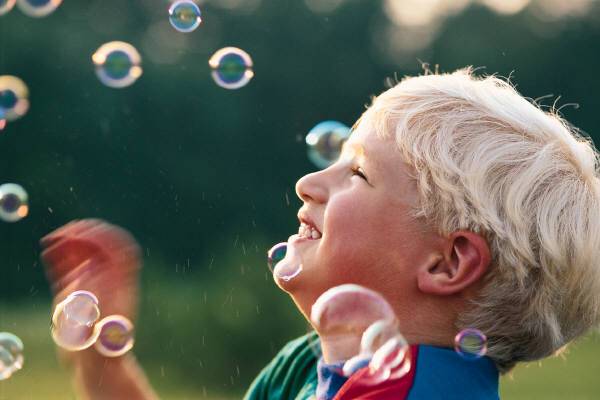 умейте!
дорожить
Если человек беспорядочен в своём отдыхе, 
нерегулярен в приёме пищи и неумерен в работе 
– болезнь убивает его
                              Конфуций
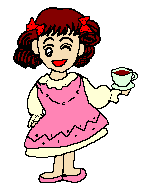 Здоровье
-  это то, что мы мало ценим,
но за что дороже всего платим
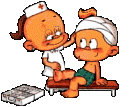 Поговорки о здоровье.
Богатство – на месяц, а здоровье – на всю жизнь. 
Корень богатства – в здоровье.
 Была бы голова цела, а шапка найдется. 
Нет здоровья – нет и богатства. 
Нет лучшего друга, чем ученье и нет хуже врага, чем болезнь (хворь). 
Любящий чистоту – будет здоровым.
Здоровье – бриллиант, который легко потерять. 
Здоровый человек и камни рукой расколет. 
Самое малое счастье мира – роскошь, а самое большое – здоровье.
9/10 нашего счастья основано на здоровье.
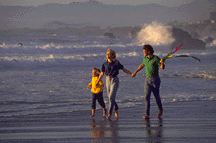 Как утверждает Всемирная организация здравоохранения, здоровье человека лишь на: 
10% - зависит от медицинского обслуживания;
20% -  определяется наследственностью;
20% - состоянием окружающей среды;
50% -  оно определяется 
образом жизни
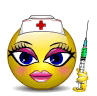 Береги
здоровье
Смолоду!